ГОДИШЊИ ИЗВЕШТАЈ ЗА 2018 ГОДИНУ
-ОДСЕК ЗА ПЛАНИРАЊЕ И ОДРЖИВИ РАЗВОЈ У ШУМАРСТВУ-
Обим извршених радова у 2018 годиниOстали послови:Учешће на 3 међународна пројекта, израда упустава за главне ГТ, рад на изради правилника итд.
Висине накнаде
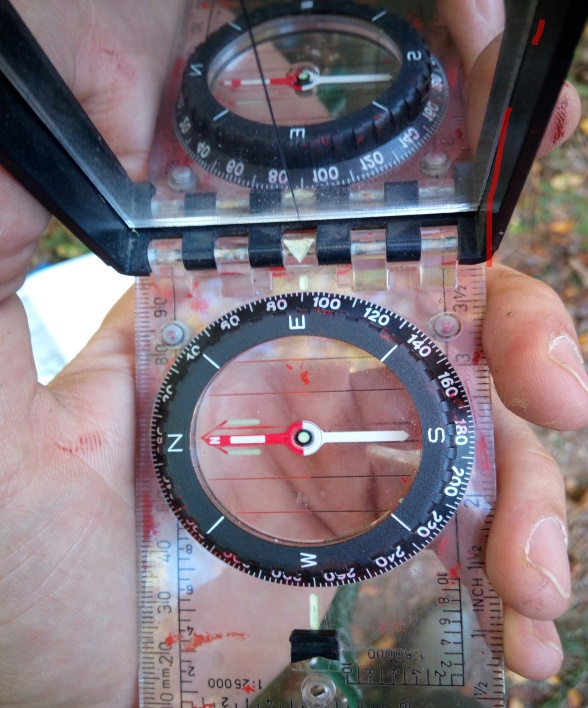 Контрола премера
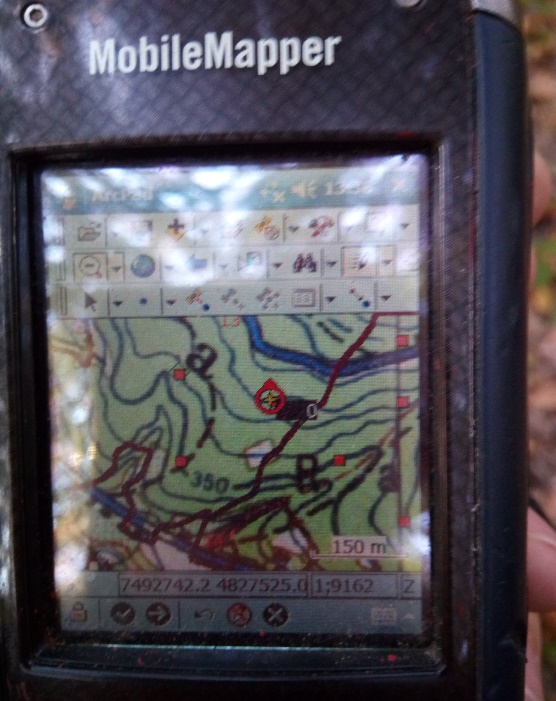 Контролни узорак
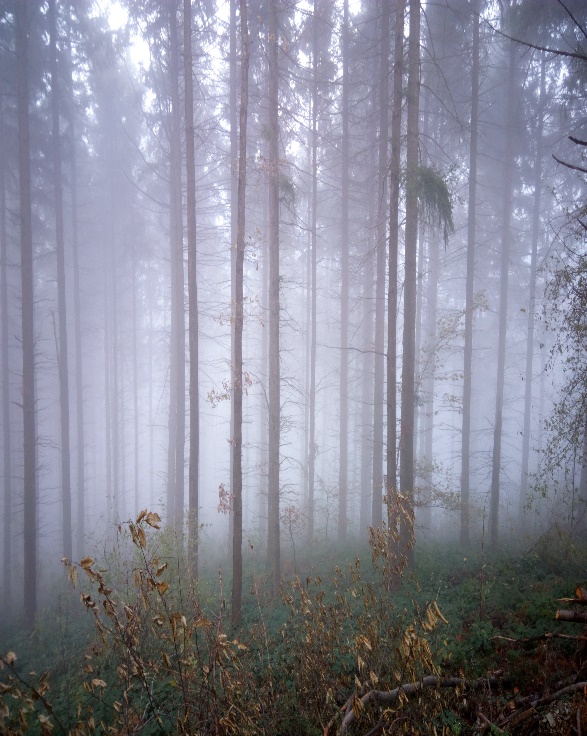 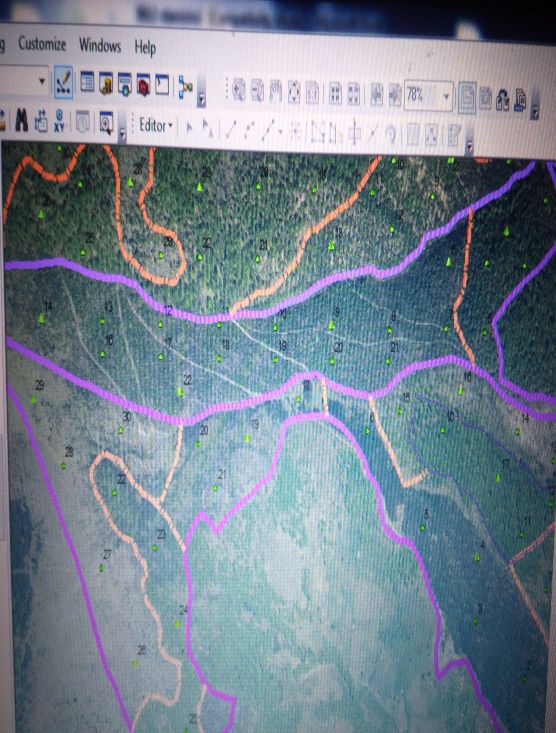 Контрола премера
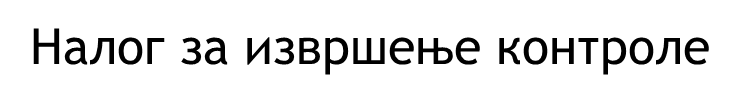 Записник о извршеној контроли премера у газдинској јединици
Записник о извршеној контроли премера у одељењу
Извештај о извршеној контроли у газдинској јединици
Налог за извршење контроле
Контролом премера обухваћено је 50 газдинских јединица.
Контрола премераКонтролом премера обухваћено је 50 газдинских јединица.
Број контролисаних кругова
Упуства за газдовање
Општа начела:
Газдински тип;
Премер;
Циљни пречник, размак, однос пречника стабла и пречника крошње, број стабала;
Број стабала по ха, просечан пречник , просечна висина –висина и пречник доминантних стабала-;
Равојне фазе (начин одређивања развојних фаза – висине).
Газдински типови-има их укупно 27
ГАЗДИНСКИ ТИП
Начин одређивања газдинског типа:на основу врста дрвета, порекла, начин газдовања- крајњег циља
Oднос пречника, крошње и броја стабала
Број стабала по ха, просечан пречник , просечна висина –висина и пречник доминантних стабала-;
Садашњи подаци из основа
- prosečan broj stabala
- prosečna visina
- prosečna visina

Нова оснобва
- минимални број стабал будућности
- циљни пречник
- величина крошње
- razmak između stabala budućnosti
- одређивање развојне фазе на основу висина
- одређивање пречника и висина доминантних стабал
- конкурентна стабла
- индиферентна стабла
РАЗВОЈНЕ ФАЗЕ
- развојне фазе у току раста и развоја састојине
- развојне фазе у једнодобним састојинама
- развојне фазе у разнодобним састојина
-одређивање старости у једнодобним састојинама
- одређивање старости у разнодобним састојинама
- приказивање стања једнодобних и разнодобних састојина /букве/ по развојним састојинама
РАЗВОЈНЕ ФАЗЕ
подмладак  h do 3m /kod hrasta lužнјaka rani i kasni podmladak/
рани младик >3 до 12 m
касни младик >12 до 17 m
средње доба >17 до 25 
 доба дозревања >25 до 30 m
 зрело доба > 30 m
 начин приказивања развојних фаза једнодобних и разнодобних састојина  погледати источну борању
Упутства за газдовање главним г.т.
Врстаи број упузтстава
радни кораци – поступак израде основе
 општа упутства
 упутства за газдовање главним г.т.
 упутство за текстуални и табеларни део основе
 остала упутства /примена гиса, упутства за коришћење шума итд/
Упутство за премер
Радни кораци
Радни корак 1-3 Припрема за нове ПГШ пројекте
	Радни корак 1: Избор газдинских јединица
	Радни корак 2: Припрема израде пројекта Плана газдовања
	Радни корак 3: Тендер за пројекте ПГШ
Радни кораци 4-6: Припрема карата и активности у оквиру даљинске детекције
Радни корак 4: Набавка и припрема основних карата (материјал)
Радни корак 5: Припрема података Даљинске детекције
Радни корак 6: Припрема радних карата и тумачење снимака
Радни корак 7: Одређивање граница и утврђивање власништва	
Радни корак 8: Дефинисање циљева газдовања и стратегија 
	Радни под-корак: Дефинисање циљева газдовања
	Радни под-корак: Постављање огледних површина
Радни корак 9: Опис састојине и планирање
Радни кораци
Радни корак 10: Инветура 
Радни корак 11: Процена и планирање шумских путева
Радни корак 12-13: Финализација карата, анализа података и извештај о ПГШ
	Радни корак 12: Финализација карата
	Радни корак 13: Анализа података и ПГШ извештај
Радни корак 14: Усијавање
Радни корак 15: Ажурирање централне базе података
Премер
вршен делимични премер- 
 на кругу:
 вршен премер пречника и висина,
 одређивана развојна фаза,
 вршена пробна дознака, 
сваком стаблу одређена категорија-плус стабло/стабло будућности, конкурент, индиферентно стабло, стабло цилјног пречника
Упутства за главне ГТ
Упутство за високе шуме лужњака
Упутство за високе шуме букве
Упутство за обнављање високих зрелих шума букве
Упутство за газдовање високим шумама китњака
Упутство за обнављање високих презрелих шума китњака
Упутство за изданачке шуме букве
Упутсво за изданачке шуме храста китњака, сладуна и цера
У припреми су следећа упутства:
	За пребирне шуме јеле, смрче и букве;
	За високе шуме смрче;
	За шуме борова;
	За шуме пољског јасена;
	За шуме багрема и 
	За шуме топола.
Напомена: У наредном периоду биће одрађена упутства за све предвиђене газдинске типове.
УПУТСТВА
Упутство за високу шуму букве
 Упутство за зрелу шуму букве и китњака
 Основа источна борања старосна структура једнодобние- разнодобне
 Остала упутства
Концепт новог правилника
- премер /делимични, тотални, перманентни/
- обележаванје /посебно одсека/
- приказ стања /извод/
- ограничења етата /дозвољена одступања/
- измене основа /кад, како/
Садржај оцнове
- текстуални део /извод скраћен максимално десетак листова/
- уводни део /законодавни/
- површина/катастар
- еколошке и привредне карактеристике
- станје шума
- досадашње газдовање
- планови 
- табеларни део